Проект «Коврики»
Выполнили учащиеся 8 класса
КГКСКОУ КШИ 8 вида 14 Савватеева Е., Гаер Т., Фофанова А., Пичугина Е.,
 Карасева Л.
Руководитель Номоконова Л.М. учитель трудового обучения
Мы знаем, что:
Массаж стоп хорошо влияет на здоровье человека.
 В мастерской можно найти бросовые материалы и кусочки плотной ткани, из которых возможно изготовить швейные изделия. 
Большое количество мусора засоряет природу
Решили:
Было решено сшить массажные коврики в игровые уголки для учащихся начальной школы.
Задачи проекта:
Разработать эскизы и изготовить массажные коврики для учащихся начальной школы из бросового материала и остатков ткани.
 Учиться пользоваться приобретёнными знаниями для решения практических задач в области изготовления швейных изделий
Учиться беречь природу, вовлекая во вторичное производство остатки ткани.
Развивать умения планировать, организовывать и выполнять работу; оценивать результаты своей деятельности на каждом этапе; использовать имеющуюся информацию.
Материалы для работы
1. Нитки. 
2. Драп, бортовка или мешковина – как основа изделия. 
3.Ракушки, катушки, пуговицы, сетка, скакалка, бельевой шнур, пробки пластмассовые, старые фломастеры.
Инструменты и оборудование
Иглы
Булавки                                                  напёрсток           
Ножницы
 Измерительный инструмент: сантиметровая лента, угольник.
Швейная машина
Утюг, гладильная доска.
План работы
Разработать эскизы ковриков
Подобрать материалы и инструменты для работы
Стачать верхнюю деталь ковриков
Выполнить отделку верхней детали ковриков с учётом массажного эффекта
Соединить верхнюю и нижнюю детали
ВТО
Коврик «Паровозик»
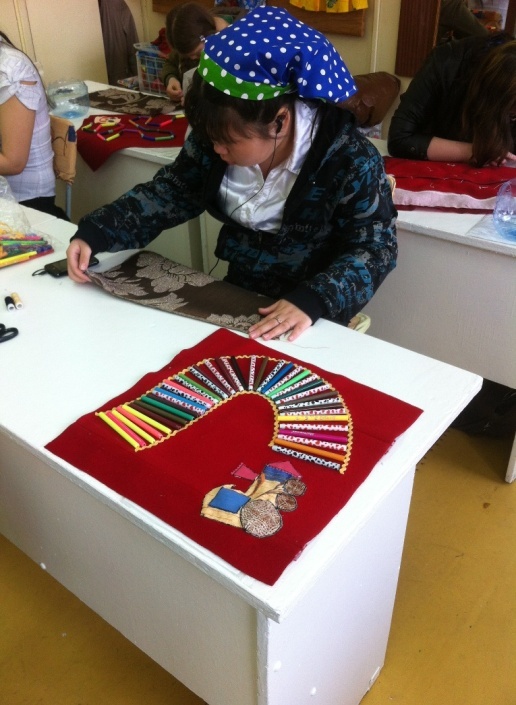 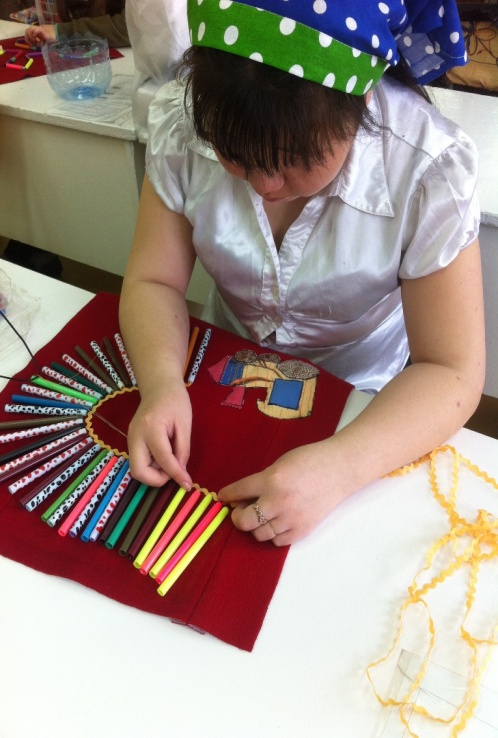 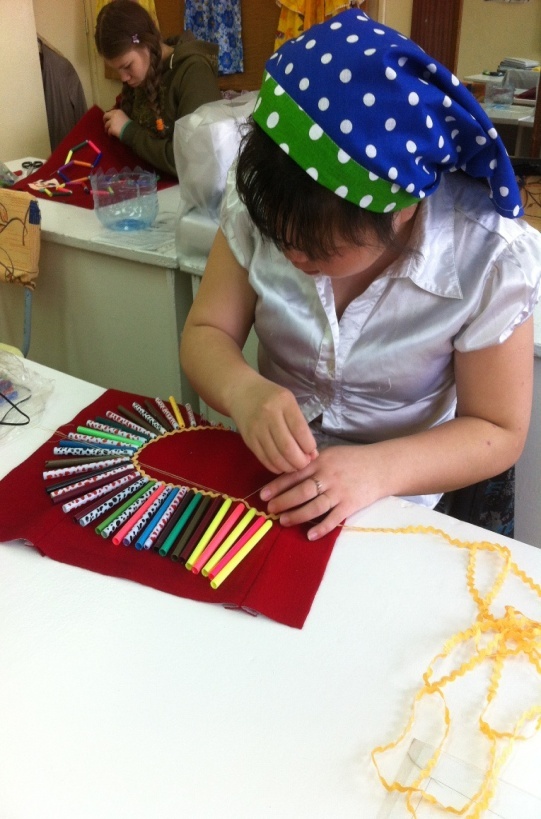 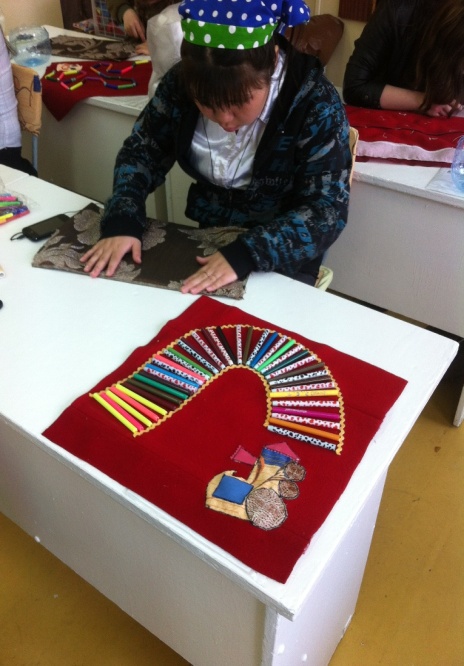 Коврик «Улитка»
Соединение деталей
Коврик «Лунное небо»
Коврик «Гусеница»
Экономическое обоснование
Наши коврики изготовлены из драпа со старого пальто и подкладочной ткани, поэтому денег на ткань мы не потратили.
Для оформления ковриков мы использовали бросовый материал, на приобретение которого также не были затрачены денежные средства.
Были приобретены нитки швейные – 2 катушки – 50 руб.
Затрачена эл/энергия.
Экологическое обоснование
Наши коврики изготовлены из экологически чистых материалов.
При изготовлении ковриков использованы вторичные материалы, которые теперь не будут засорять природу.